Draft Initial Change View to 2020(Customer Impactful)DSC ChMC – 11th July 2018
Draft – Initial change view to 2020
All dates are indicative and as of 9th July 2018
XRN4361: UK Link Release 2.0
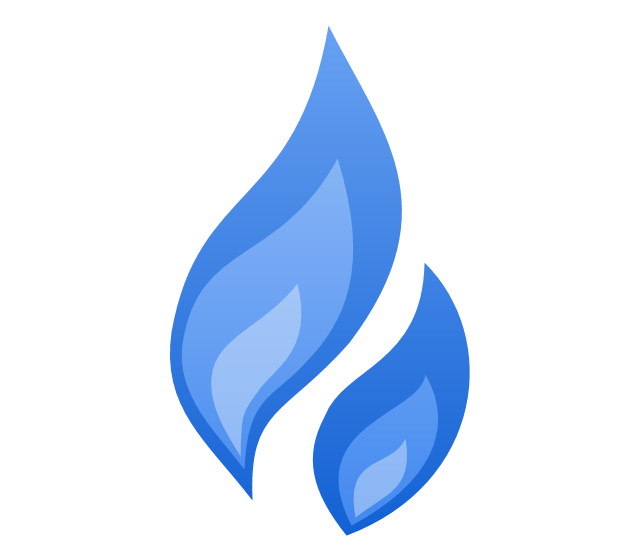 XRN4685: UK Link July 2018 Minor Release
XRN4699: UK Link September 2018 Minor Release
Retail & Networks
(UK Link, CMS)
XRN tbc: CMS Replatforming
XRN4572: UK Link Release 3.0 (November 2018)
XRN tbc: UK Link February 2019 Major Release
XRN tbc: UK Link February 2020 Major Release
XRN tbc: UK Link June 2019 Major Release
XRN tbc: UK Link June 2020 Major Release
XRN tbc: UK Link November 2020 Major Release
XRN tbc: UK Link November 2019 Major Release (inc. RAASP)
CSS
XRN 4627: CSS Consequential Changes
XRN3143: Decommission XFTM
XRN tbc: MOD621x: Amendments to GT Charging Regime
XRN4632: Analysis for Gemini Enhancements
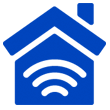 XRN3447: Decommission XP1
XRN4550: Gemini Replatforming
Transmission & Shared Services
(Gemini, internally shared applications)
XRN4633: New Xoserve.com website (phase one)
XRN4149: NG Gateway Migration
XRN4117.3: TransformUs Network
LEGEND
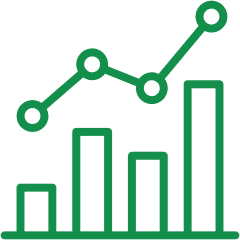 Capture/ Analysis
XRN4611: Replacement/Upgrade of Demand Estimation Systems/Processes
Design
Data Office
(SAP BW, All Reporting, APIs, MIS)
XRN tbc: Oct’19 Data Office Release
XRN tbc: June’19 Data Office Release
XRN4216: PCW API
XRN tbc: Oct’18 Data Release
Testing
XRN tbc: Jan’19 Data Release
Implementation
XRN4695: Investigating causes and contributors to levels and volatility of UIG
IS Ops Minor Enhancements